Chapter 44
Osmoregulation and Excretion
© 2011 Pearson Education, Inc.
Overview: A Balancing Act
Physiological systems of animals operate in a fluid environment
Relative concentrations of water and solutes must be maintained within fairly narrow limits
Osmoregulation regulates solute concentrations and balances the gain and loss of water
© 2011 Pearson Education, Inc.
Freshwater animals show adaptations that reduce water uptake and conserve solutes
Desert and marine animals face desiccating environments that can quickly deplete body water
Excretion gets rid of nitrogenous metabolites and other waste products
© 2011 Pearson Education, Inc.
Concept 44.1: Osmoregulation balances the uptake and loss of water and solutes
Osmoregulation is based largely on controlled movement of solutes between internal fluids and the external environment
© 2011 Pearson Education, Inc.
Land Animals
Adaptations to reduce water loss are key to survival on land
Body coverings of most terrestrial animals help prevent dehydration
Desert animals get major water savings from simple anatomical features and behaviors such as a nocturnal lifestyle
Land animals maintain water balance by eating moist food and producing water metabolically through cellular respiration
Figure 44.6
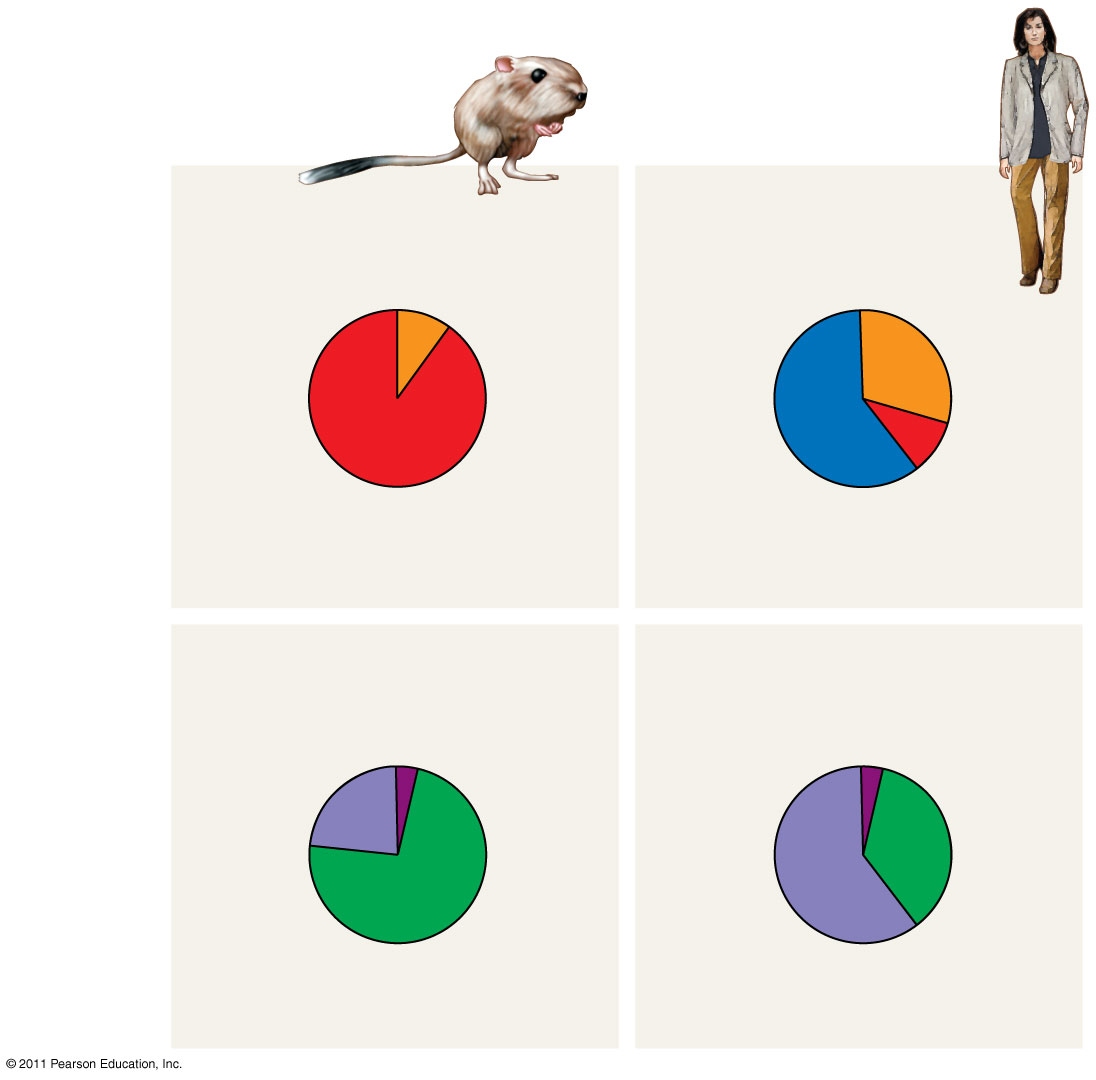 Water balance ina kangaroo rat(2 mL/day)
Water balance ina human(2,500 mL/day)
Ingestedin food (750)
Ingestedin food (0.2)
Ingestedin liquid(1,500)
Watergain(mL)
Derived frommetabolism (1.8)
Derived frommetabolism (250)
Feces (100)
Feces (0.09)
Waterloss(mL)
Urine(1,500)
Urine(0.45)
Evaporation (900)
Evaporation (1.46)
[Speaker Notes: Figure 44.6 Water balance in two terrestrial mammals.]
© 2011 Pearson Education, Inc.
Concept 44.2: An animal’s nitrogenous wastes reflect its phylogeny and habitat
The type and quantity of an animal’s waste products may greatly affect its water balance
Among the most significant wastes are nitrogenous breakdown products of proteins and nucleic acids
Some animals convert toxic ammonia (NH3) to less toxic compounds prior to excretion
Figure 44.8
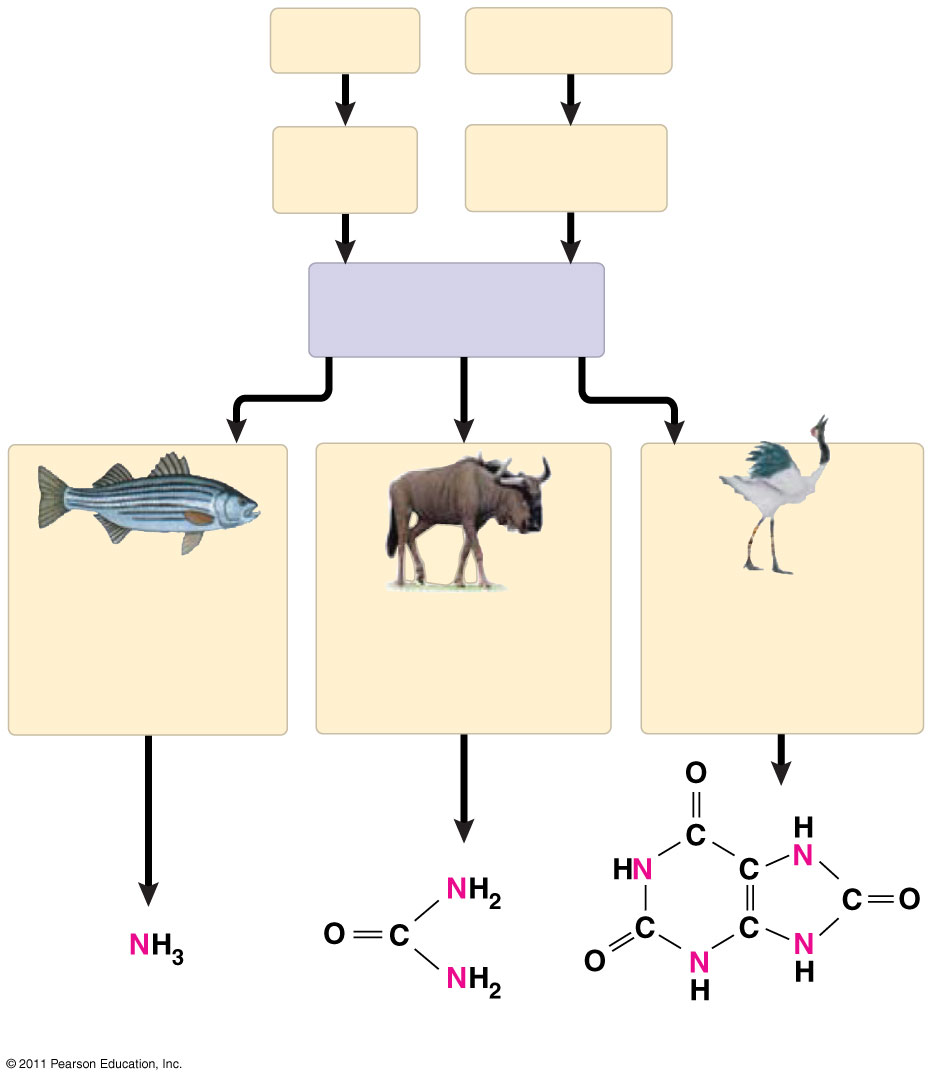 Nucleic acids
Proteins
Nitrogenousbases
Aminoacids
—NH2Amino groups
Mammals, mostamphibians, sharks,some bony fishes
Most aquaticanimals, includingmost bony fishes
Many reptiles(including birds),insects, land snails
Uric acid
Urea
Ammonia
[Speaker Notes: Figure 44.8 Forms of nitrogenous waste.]
© 2011 Pearson Education, Inc.
Concept 44.3: Diverse excretory systems are variations on a tubular theme
Excretory systems regulate solute movement between internal fluids and the external environment
© 2011 Pearson Education, Inc.
Excretory Processes
Most excretory systems produce urine by refining a filtrate derived from body fluids
Key functions of most excretory systems
Filtration: Filtering of body fluids
Reabsorption: Reclaiming valuable solutes
Secretion: Adding nonessential solutes and wastes from the body fluids to the filtrate
Excretion: Processed filtrate containing nitrogenous wastes, released from the body
1
2
4
3
Figure 44.10
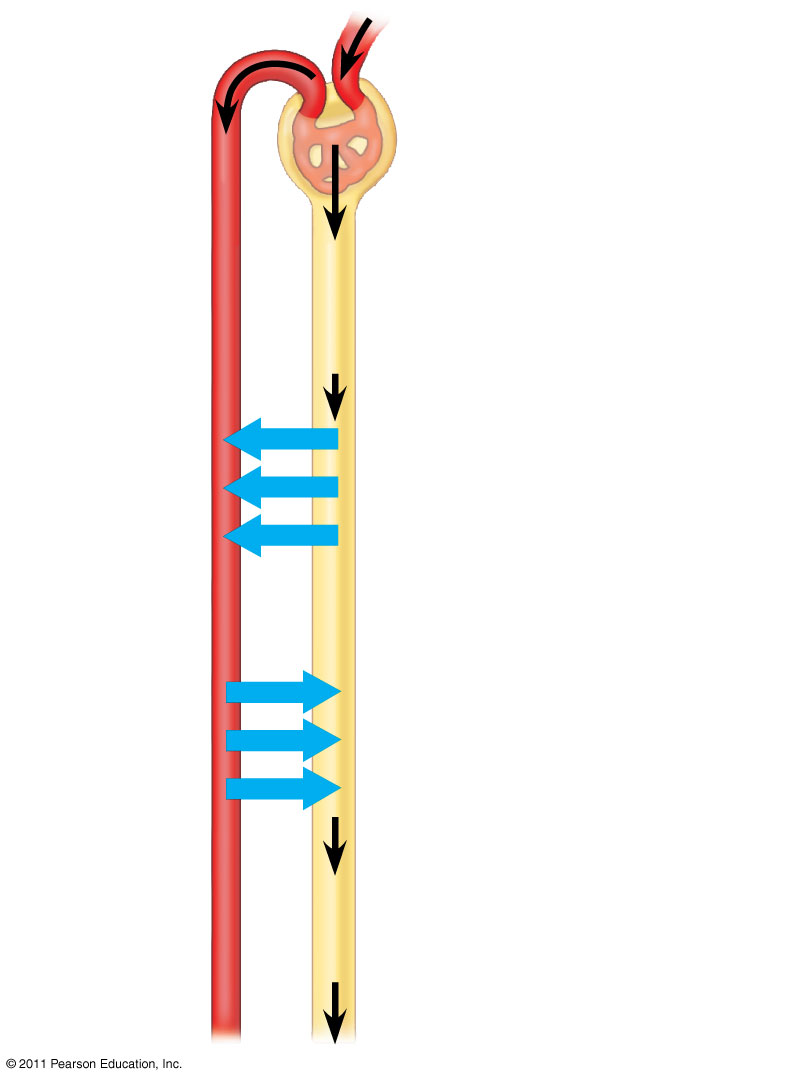 Filtration
Capillary
Filtrate
Excretorytubule
Reabsorption
Secretion
Urine
Excretion
[Speaker Notes: Figure 44.10 Key steps of excretory system function: an overview.]
Figure 44.14a
Excretory Organs
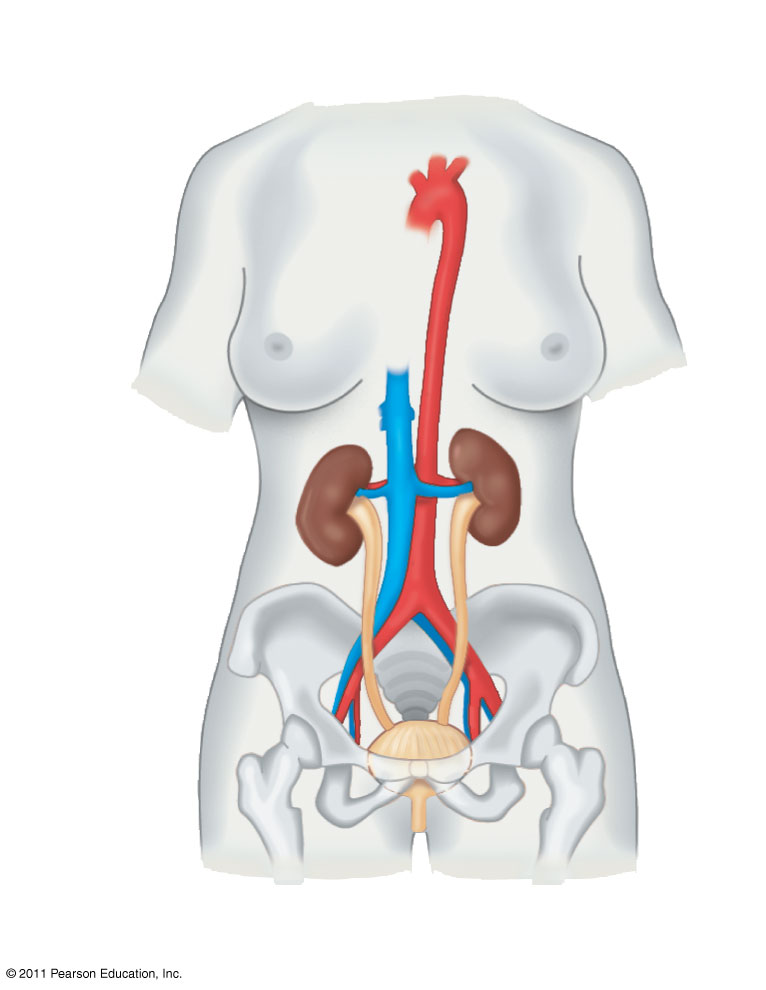 Posteriorvena cava
Renalarteryand vein
Kidney
Aorta
Ureter
Urinarybladder
Urethra
[Speaker Notes: Figure 44.14 Exploring: the Mammalian Excretory System]
Figure 44.14b
Kidney Structure
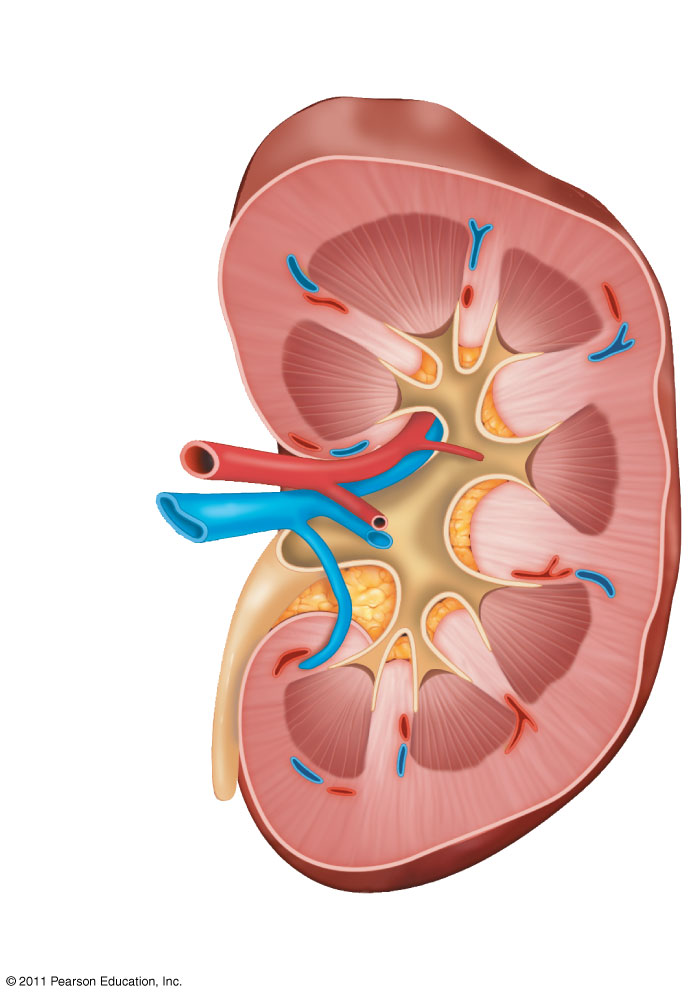 Renalcortex
Renalmedulla
Renal artery
Renal vein
Ureter
Renal pelvis
[Speaker Notes: Figure 44.14 Exploring: the Mammalian Excretory System]
Figure 44.14c
Nephron Types
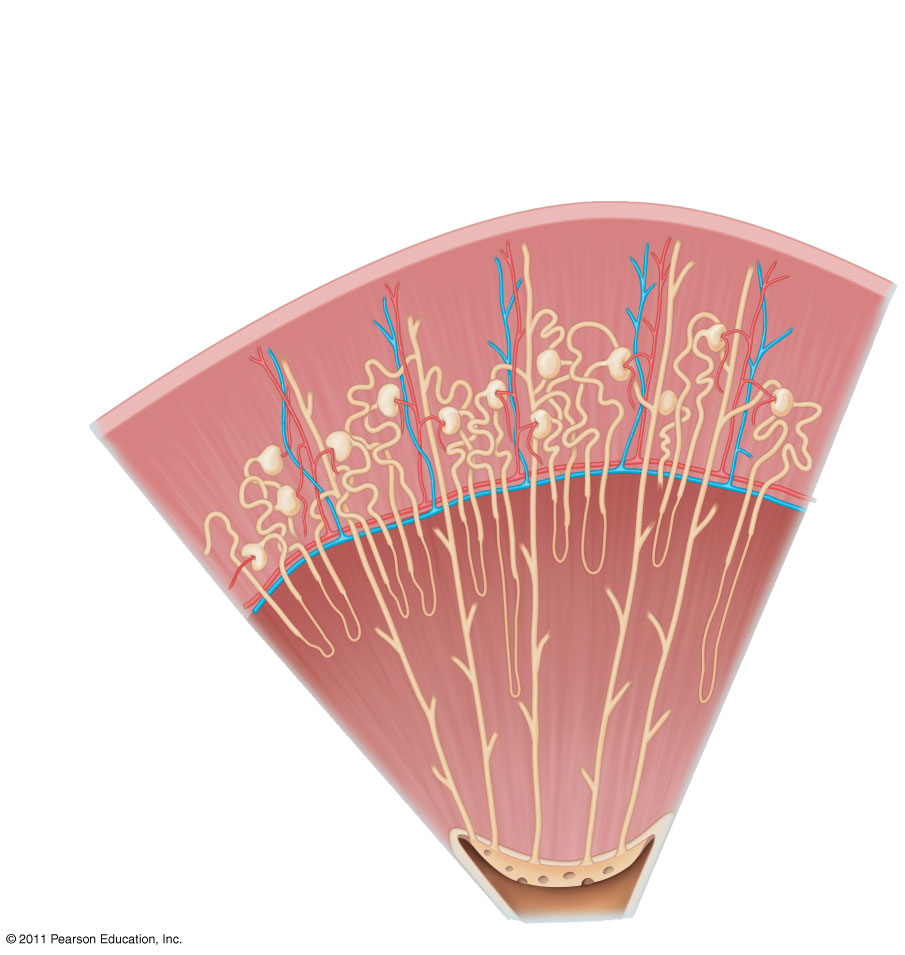 Juxtamedullary
nephron
Cortical nephron
Renalcortex
Renalmedulla
[Speaker Notes: Figure 44.14 Exploring: the Mammalian Excretory System]
Figure 44.14d
Nephron Organization
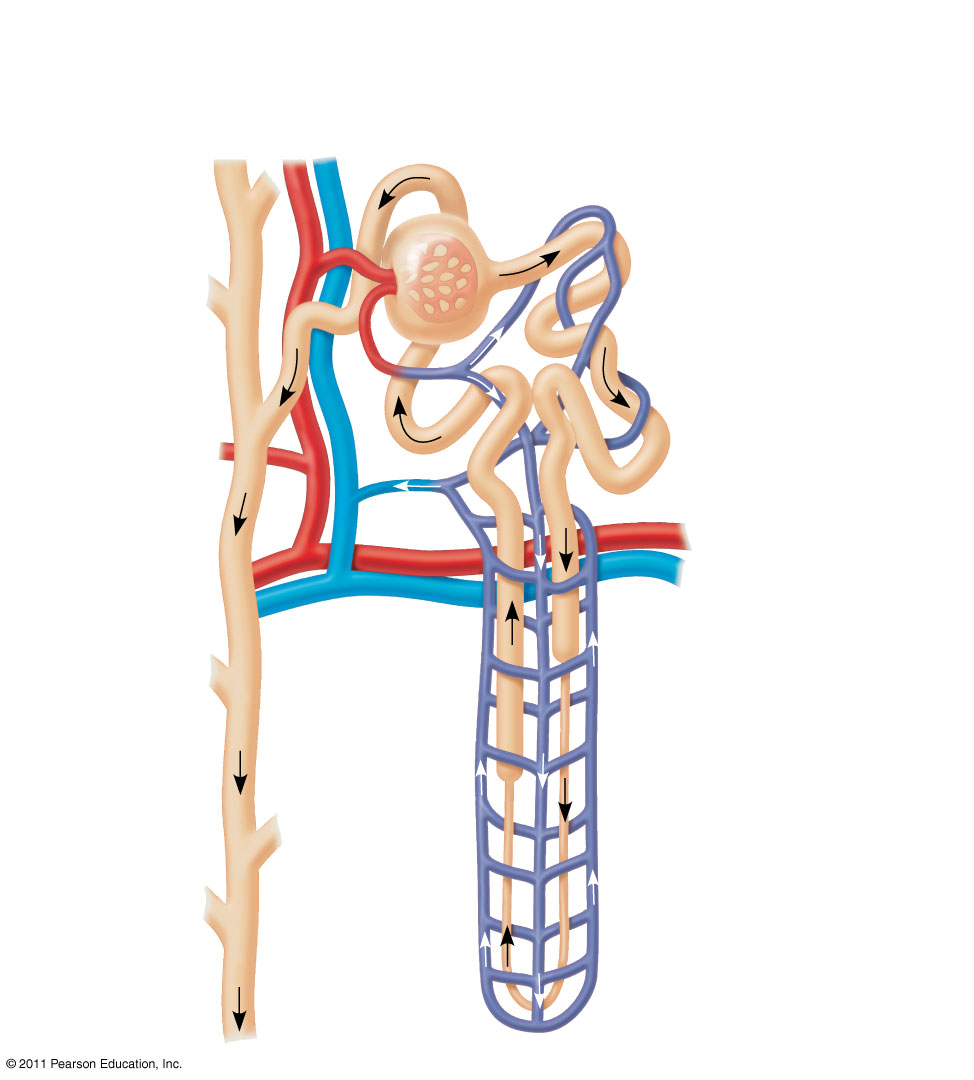 Afferent arteriolefrom renal artery
Glomerulus
Bowman’s capsule
Proximaltubule
Peritubularcapillaries
Distaltubule
Efferentarteriolefrom glomerulus
Branch ofrenal vein
Descendinglimb
LoopofHenle
Vasarecta
Collectingduct
Ascendinglimb
[Speaker Notes: Figure 44.14 Exploring: the Mammalian Excretory System]
Figure 44.14e
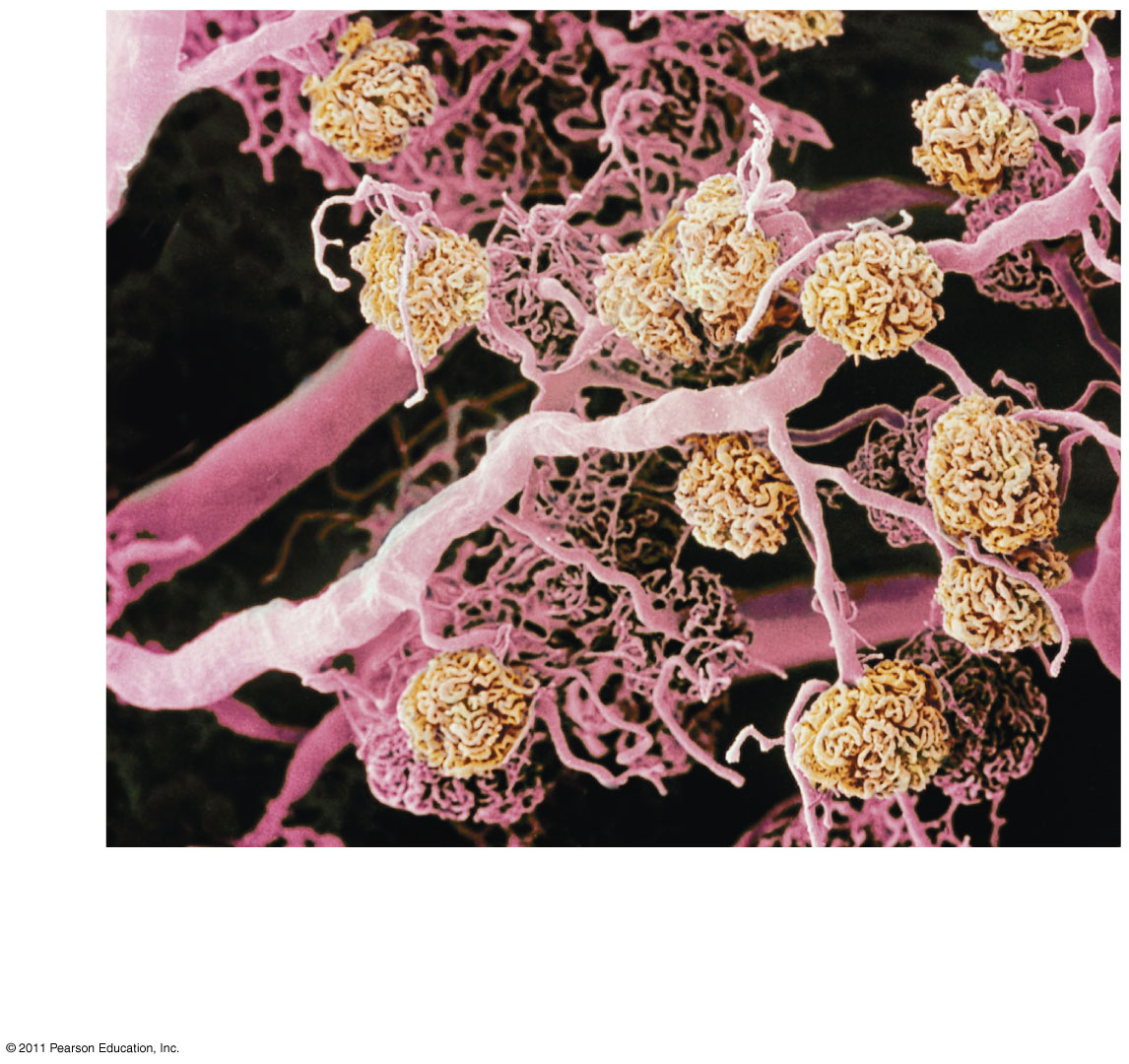 200 m
Blood vessels from a human kidney. Arterioles and peritubular capillaries appear pink; glomeruli appear yellow.
[Speaker Notes: Figure 44.14 Exploring: the Mammalian Excretory System]
© 2011 Pearson Education, Inc.
Concept 44.4: The nephron is organized for stepwise processing of blood filtrate
The filtrate produced in Bowman’s capsule contains salts, glucose, amino acids, vitamins, nitrogenous wastes, and other small molecules
© 2011 Pearson Education, Inc.
From Blood Filtrate to Urine: A Closer Look
Proximal Tubule
Reabsorption of ions, water, and nutrients takes place in the proximal tubule
Molecules are transported actively and passively from the filtrate into the interstitial fluid and then capillaries
Some toxic materials are actively secreted into the filtrate
As the filtrate passes through the proximal tubule, materials to be excreted become concentrated
Figure 44.15
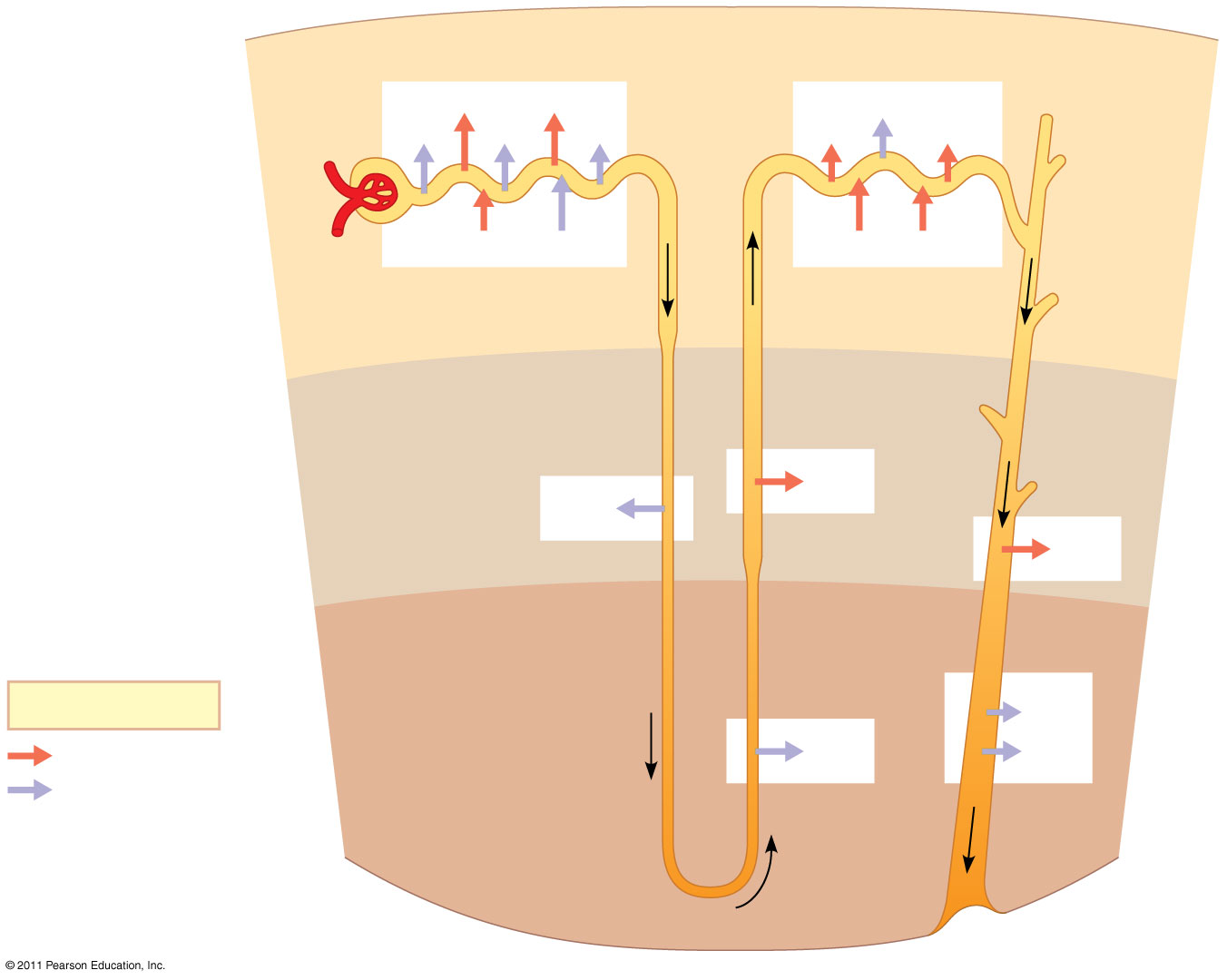 Distal tubule
Proximal tubule
NaCl
Nutrients
H2O
H2O
HCO3
K
HCO3
NaCl
H
NH3
H
K
Filtrate
CORTEX
Loop ofHenle
NaCl
H2O
OUTERMEDULLA
NaCl
Collectingduct
Key
Urea
Active transport
NaCl
H2O
Passive transport
INNERMEDULLA
[Speaker Notes: Figure 44.15 The nephron and collecting duct: regional functions of the transport epithelium.]
© 2011 Pearson Education, Inc.
Descending Limb of the Loop of Henle
Reabsorption of water continues through channels formed by aquaporin proteins
Movement is driven by the high osmolarity of the interstitial fluid, which is hyperosmotic to the filtrate
The filtrate becomes increasingly concentrated
© 2011 Pearson Education, Inc.
Ascending Limb of the Loop of Henle
In the ascending limb of the loop of Henle, salt but not water is able to diffuse from the tubule into the interstitial fluid
The filtrate becomes increasingly dilute
© 2011 Pearson Education, Inc.
Distal Tubule
The distal tubule regulates the K+ and NaCl concentrations of body fluids
The controlled movement of ions contributes to pH regulation
© 2011 Pearson Education, Inc.
Collecting Duct
The collecting duct carries filtrate through the medulla to the renal pelvis
One of the most important tasks is reabsorption of solutes and water
Urine is hyperosmotic to body fluids
© 2011 Pearson Education, Inc.
Solute Gradients and Water Conservation
The mammalian kidney’s ability to conserve water is a key terrestrial adaptation
Hyperosmotic urine can be produced only because considerable energy is expended to transport solutes against concentration gradients
The two primary solutes affecting osmolarity are NaCl and urea
© 2011 Pearson Education, Inc.
The Two-Solute Model
In the proximal tubule, filtrate volume decreases, but its osmolarity remains the same
The countercurrent multiplier system involving the loop of Henle maintains a high salt concentration in the kidney
This system allows the vasa recta to supply the kidney with nutrients, without interfering with the osmolarity gradient
Considerable energy is expended to maintain the osmotic gradient between the medulla and cortex
© 2011 Pearson Education, Inc.
The collecting duct conducts filtrate through the osmolarity gradient, and more water exits the filtrate by osmosis
Urea diffuses out of the collecting duct as it traverses the inner medulla
Urea and NaCl form the osmotic gradient that enables the kidney to produce urine that is hyperosmotic to the blood
Figure 44.16-3
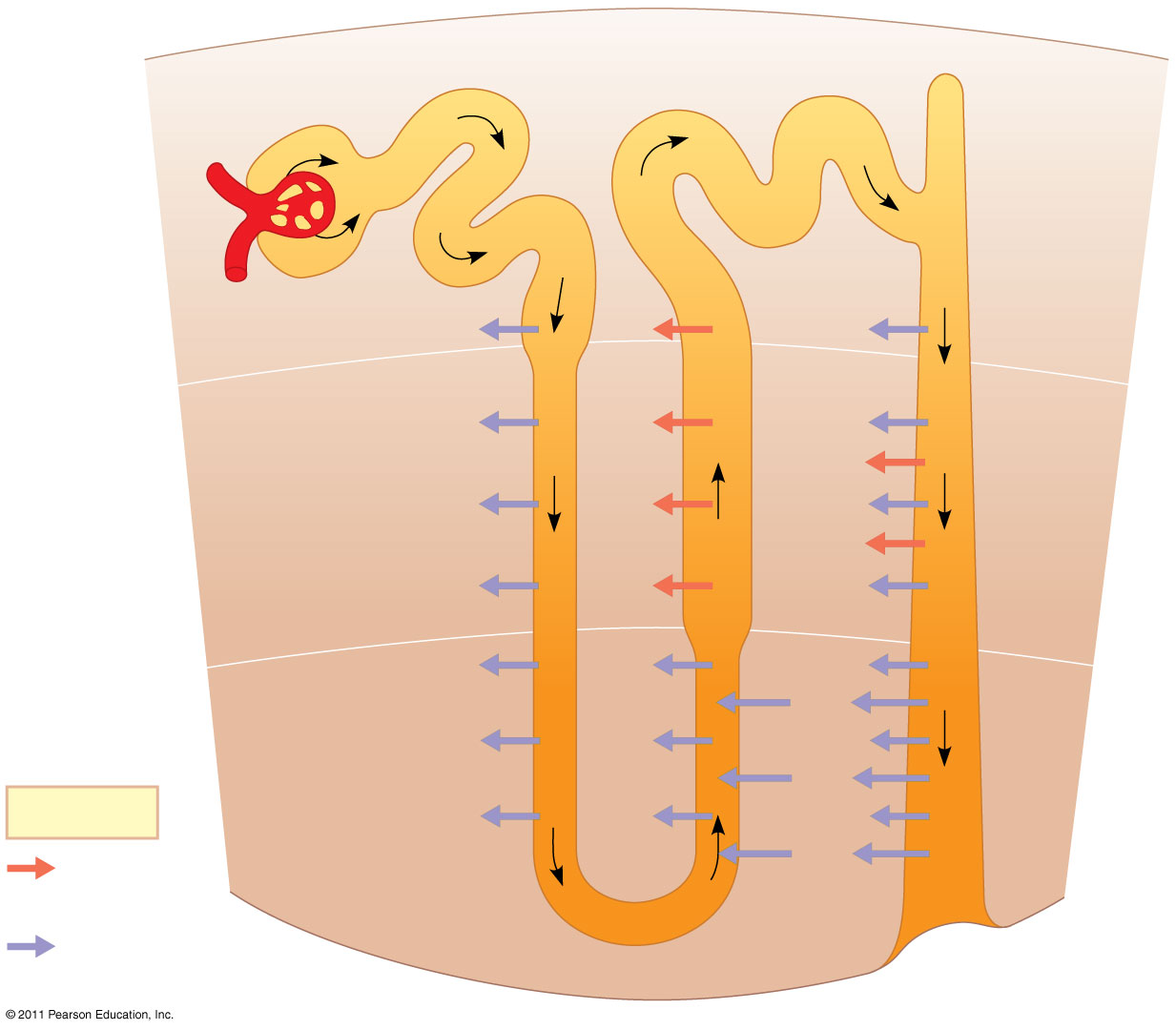 Osmolarityof interstitialfluid(mOsm/L)
300
300
100
300
100
300
300
H2O
NaCl
H2O
CORTEX
400
200
400
400
H2O
NaCl
H2O
NaCl
H2O
H2O
NaCl
NaCl
NaCl
H2O
H2O
OUTERMEDULLA
600
600
600
400
H2O
NaCl
H2O
Urea
H2O
H2O
NaCl
900
700
900
Urea
Key
H2O
NaCl
H2O
INNERMEDULLA
Urea
Activetransport
1,200
1,200
1,200
Passivetransport
[Speaker Notes: Figure 44.16 How the human kidney concentrates urine: the two-solute model.]
© 2011 Pearson Education, Inc.
Adaptations of the Vertebrate Kidney to Diverse Environments
The form and function of nephrons in various vertebrate classes are related to requirements for osmoregulation in the animal’s habitat
© 2011 Pearson Education, Inc.
Mammals
The juxtamedullary nephron is key to water conservation in terrestrial animals
Mammals that inhabit dry environments have long loops of Henle, while those in fresh water have relatively short loops
© 2011 Pearson Education, Inc.
Antidiuretic Hormone
The osmolarity of the urine is regulated by nervous and hormonal control
Antidiuretic hormone (ADH) makes the collecting duct epithelium more permeable to water
An increase in osmolarity triggers the release of ADH, which helps to conserve water
Figure 44.19-2
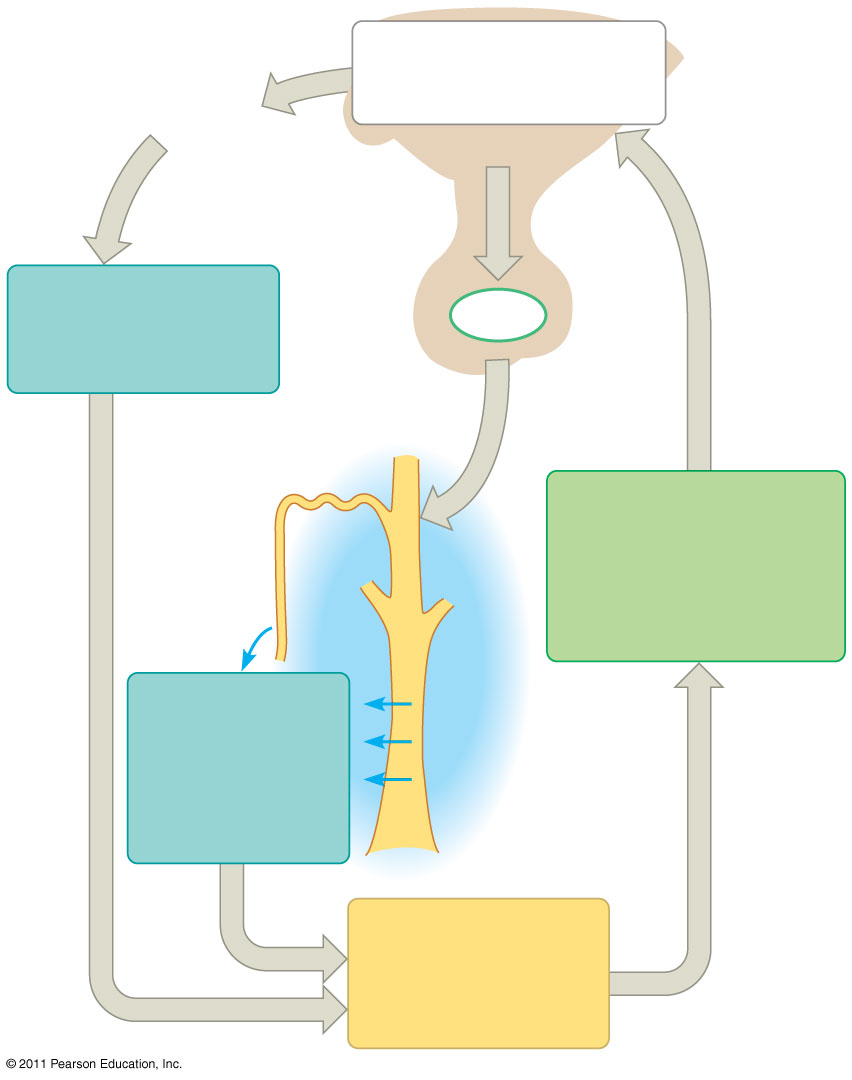 Osmoreceptors inhypothalamus triggerrelease of ADH.
Thirst
Hypothalamus
Drinking reducesblood osmolarityto set point.
ADH
Pituitarygland
Increasedpermeability
Distaltubule
STIMULUS:Increase in bloodosmolarity (forinstance, aftersweating profusely)
H2O reab-sorption helpsprevent furtherosmolarityincrease.
Collecting duct
Homeostasis:Blood osmolarity(300 mOsm/L)
[Speaker Notes: Figure 44.19 Regulation of fluid retention in the kidney by antidiuretic hormone (ADH).]
© 2011 Pearson Education, Inc.
Binding of ADH to receptor molecules leads to a temporary increase in the number of aquaporin proteins in the membrane of collecting duct cells
Figure 44.20
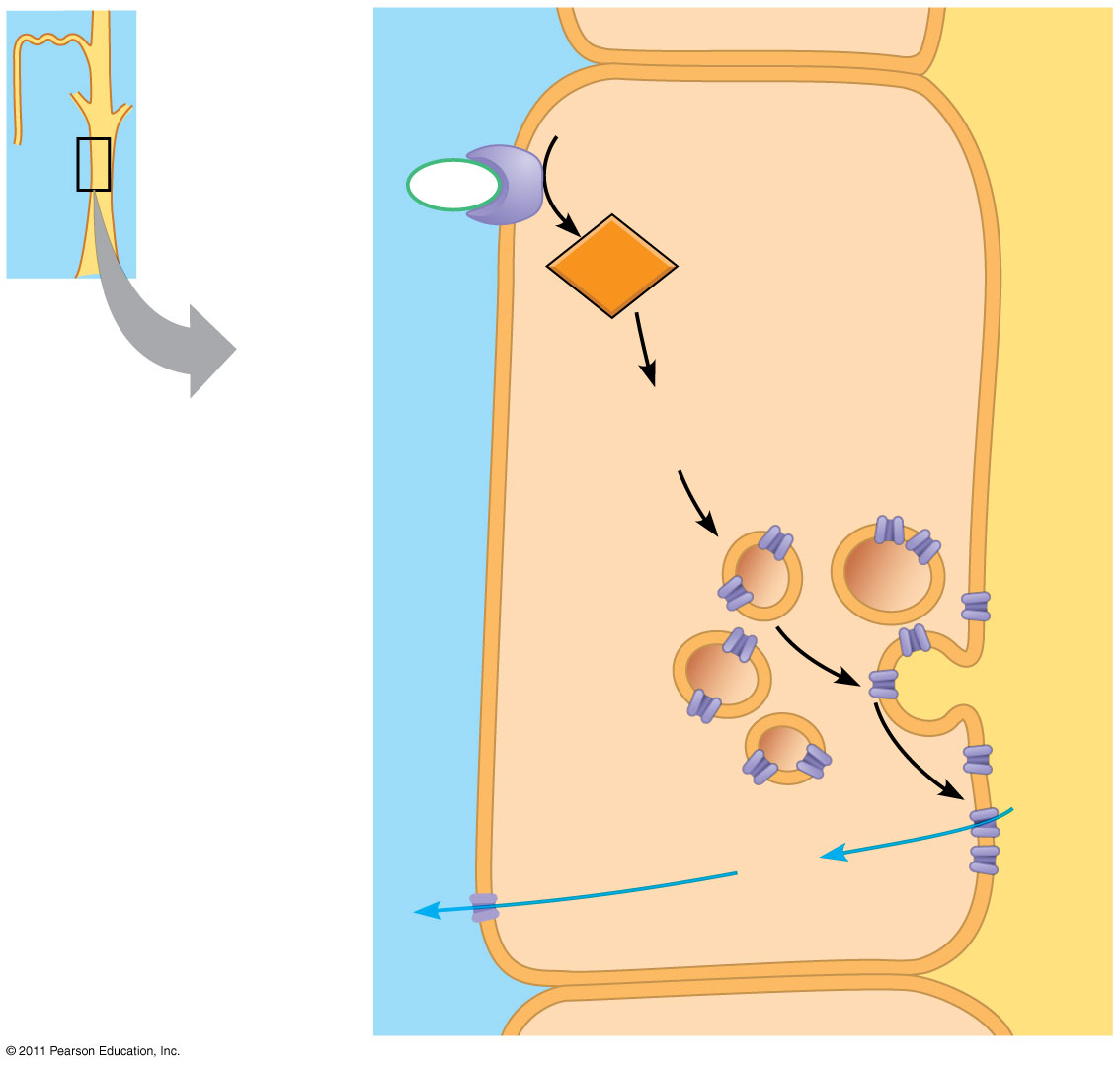 ADHreceptor
LUMEN
Collectingduct
COLLECTINGDUCT CELL
ADH
cAMP
Second-messengersignaling molecule
Storagevesicle
Exocytosis
Aquaporinwater channel
H2O
H2O
[Speaker Notes: Figure 44.20 ADH response pathway in the collecting duct.]
© 2011 Pearson Education, Inc.
Mutation in ADH production causes severe dehydration and results in diabetes insipidus
Alcohol is a diuretic as it inhibits the release of ADH
© 2011 Pearson Education, Inc.
The Renin-Angiotensin-Aldosterone System
The renin-angiotensin-aldosterone system (RAAS) is part of a complex feedback circuit that functions in homeostasis
A drop in blood pressure near the glomerulus causes the juxtaglomerular apparatus (JGA) to release the enzyme renin
Renin triggers the formation of the peptide angiotensin II
© 2011 Pearson Education, Inc.
Angiotensin II 
Raises blood pressure and decreases blood flow to the kidneys
Stimulates the release of the hormone aldosterone, which increases blood volume and pressure
Figure 44.22-3
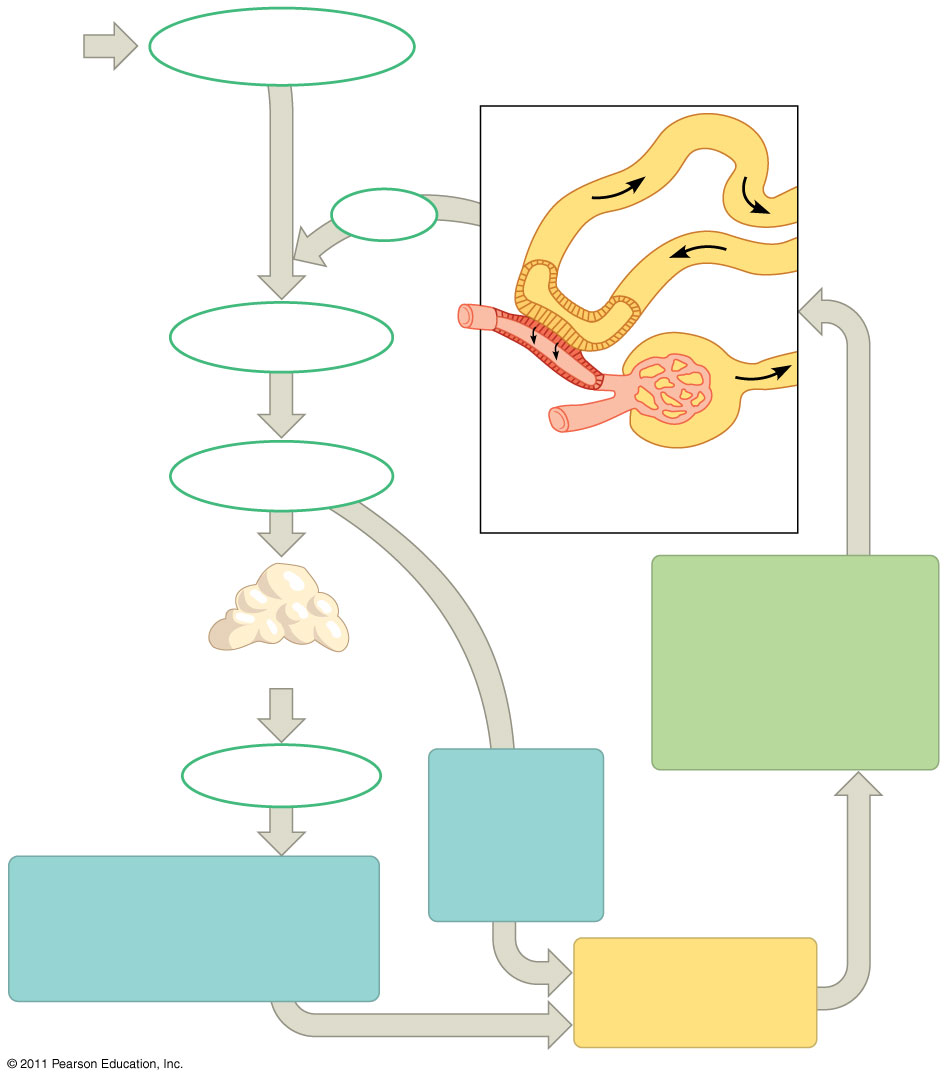 Liver
Angiotensinogen
JGAreleasesrenin.
Distaltubule
Renin
Angiotensin I
ACE
Angiotensin II
Juxtaglomerularapparatus (JGA)
STIMULUS:Low blood volumeor blood pressure(for example, dueto dehydration orblood loss)
Adrenal gland
Arteriolesconstrict,increasingblood pressure.
Aldosterone
More Na and H2Oare reabsorbed indistal tubules,increasing blood volume.
Homeostasis:Blood pressure,volume
[Speaker Notes: Figure 44.22 Regulation of blood volume and blood pressure by the renin-angiotensin-aldosterone system (RAAS).]
© 2011 Pearson Education, Inc.
Homeostatic Regulation of the Kidney
ADH and RAAS both increase water reabsorption, but only RAAS will respond to a decrease in blood volume
Another hormone, atrial natriuretic peptide (ANP), opposes the RAAS
ANP is released in response to an increase in blood volume and pressure and inhibits the release of renin
Figure 44.UN01
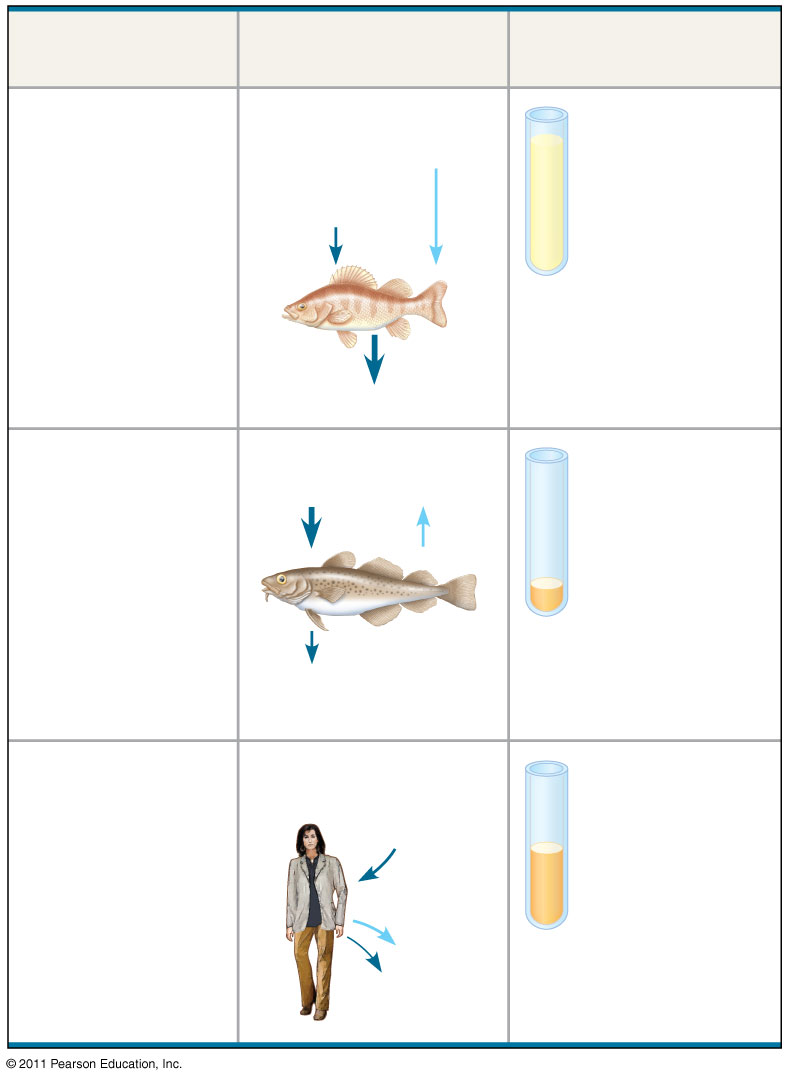 Animal
Inflow/Outflow
Urine
Large volume of urine
Does not drink water
Freshwaterfish. Lives inwater lessconcentratedthan body fluids; fishtends to gainwater, lose salt
Salt in(active trans-port by gills)
H2O in
Urine is lessconcentratedthan bodyfluids
Salt out
Small volumeof urine
Marine bony fish. Lives inwater moreconcentratedthan bodyfluids; fishtends to losewater, gain salt
Drinks water
Salt in
H2O out
Urine isslightly lessconcentratedthan bodyfluids
Salt out (activetransport by gills)
Terrestrialvertebrate.Terrestrialenvironment;tends to losebody waterto air
Moderatevolumeof urine
Drinks water
Salt in(by mouth)
Urine ismore concentratedthan bodyfluids
H2O andsalt out
[Speaker Notes: Figure 44.UN01 Summary figure, Concept 44.1]
Figure 44.UN01a
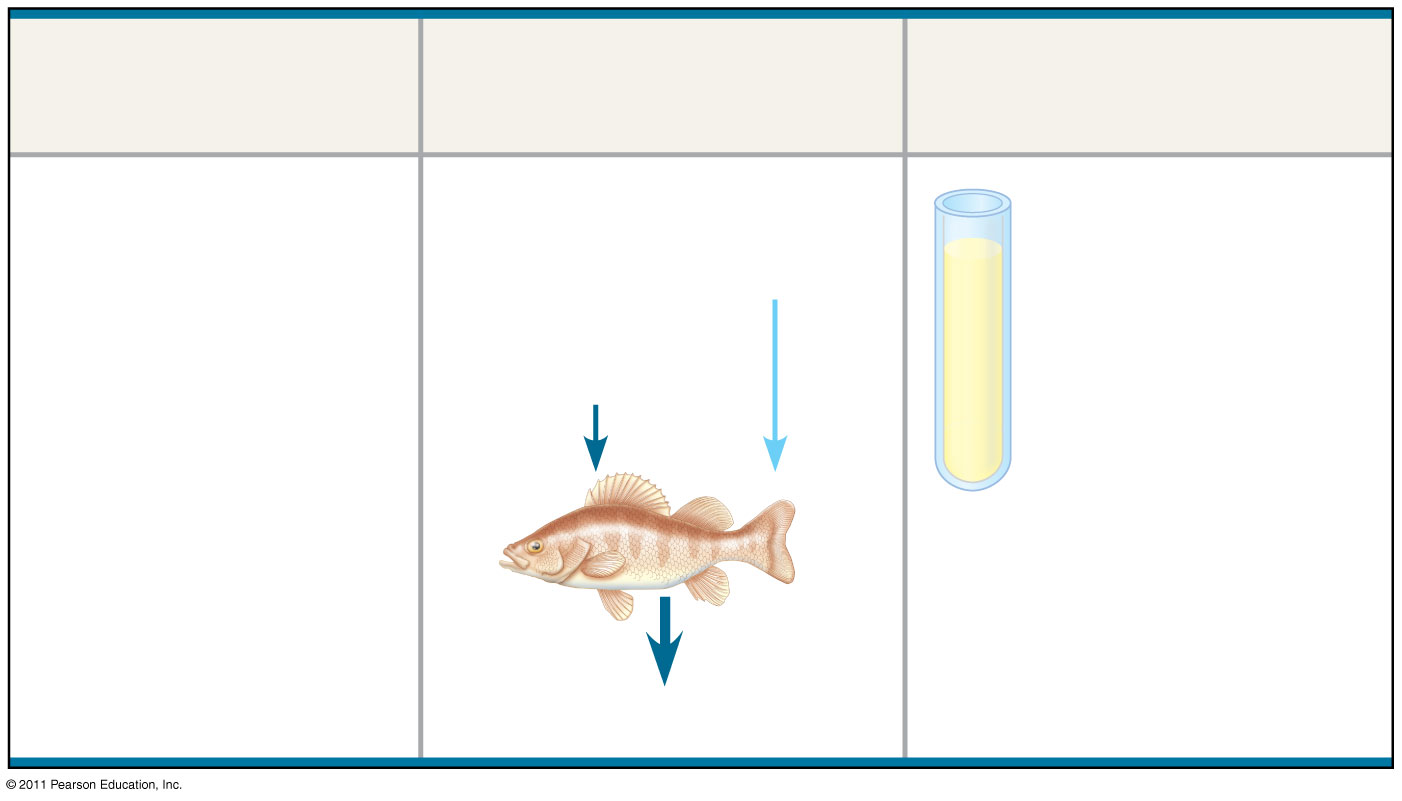 Animal
Inflow/Outflow
Urine
Large volume of urine
Does not drink water
Freshwaterfish. Lives inwater lessconcentratedthan body fluids; fishtends to gainwater, lose salt
H2O in
Salt in(active trans-port by gills)
Urine is lessconcentratedthan bodyfluids
Salt out
[Speaker Notes: Figure 44.UN01 Summary figure, Concept 44.1]
Figure 44.UN01b
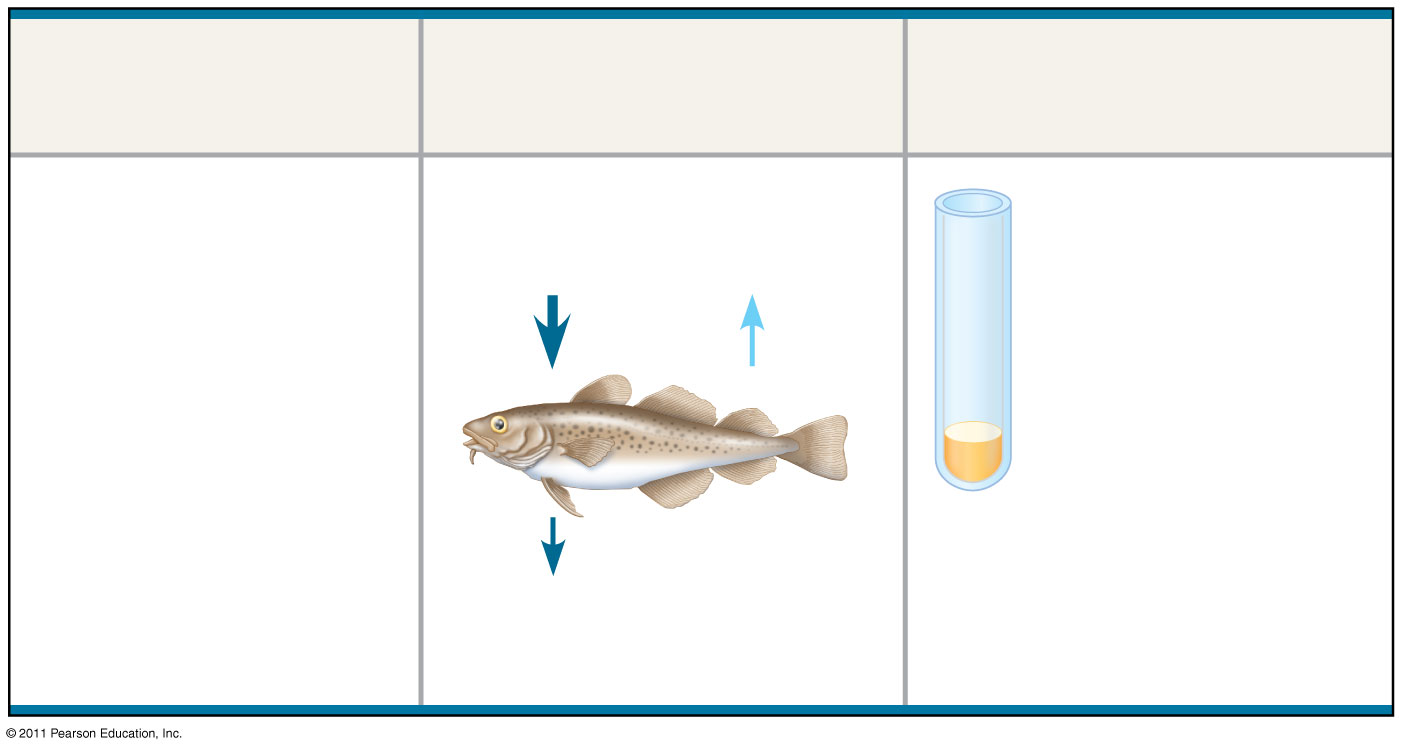 Animal
Inflow/Outflow
Urine
Marine bony fish. Lives inwater moreconcentratedthan bodyfluids; fishtends to losewater, gain salt
Drinks water
Small volumeof urine
Salt in
H2O out
Urine isslightly lessconcentratedthan bodyfluids
Salt out (activetransport by gills)
[Speaker Notes: Figure 44.UN01 Summary figure, Concept 44.1]
Figure 44.UN01c
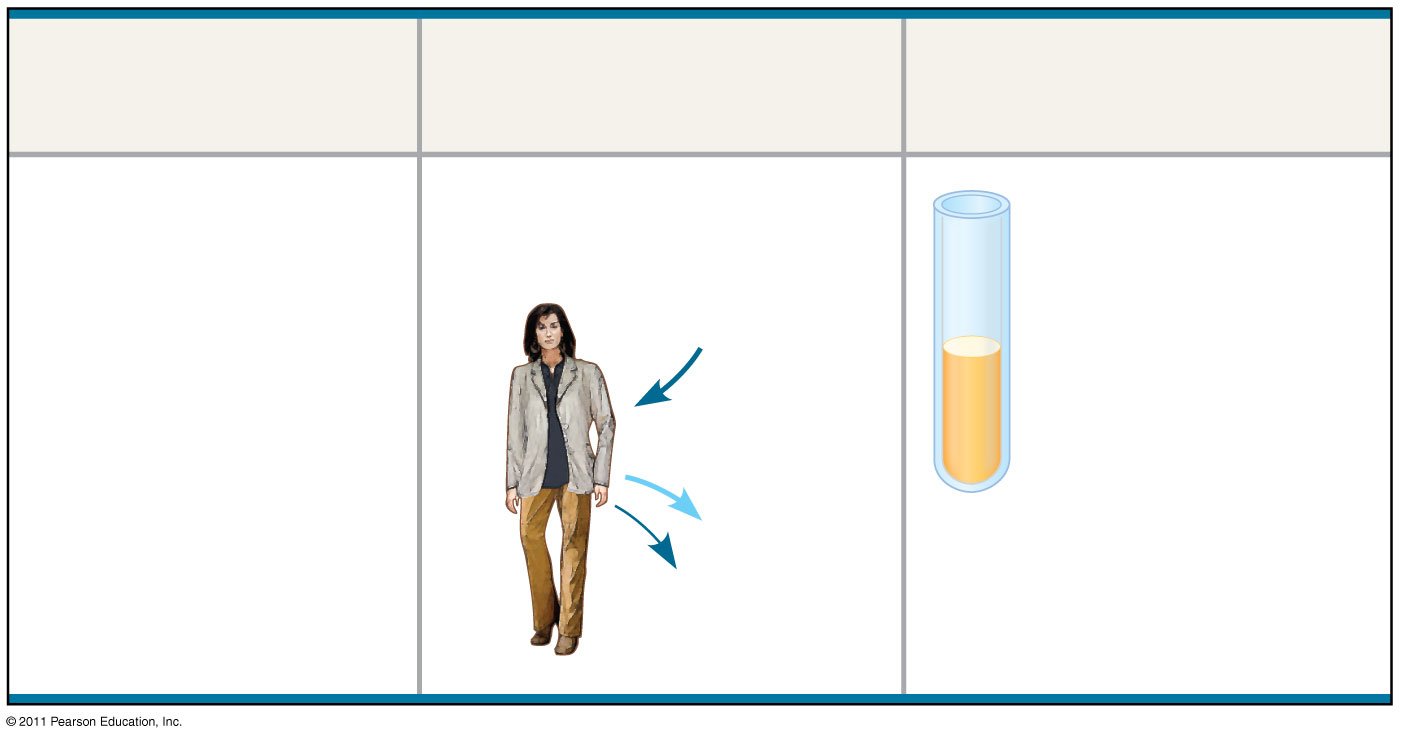 Animal
Inflow/Outflow
Urine
Terrestrialvertebrate.Terrestrialenvironment;tends to losebody waterto air
Moderatevolumeof urine
Drinks water
Salt in(by mouth)
Urine ismore concentratedthan bodyfluids
H2O andsalt out
[Speaker Notes: Figure 44.UN01 Summary figure, Concept 44.1]
Figure 44.UN02
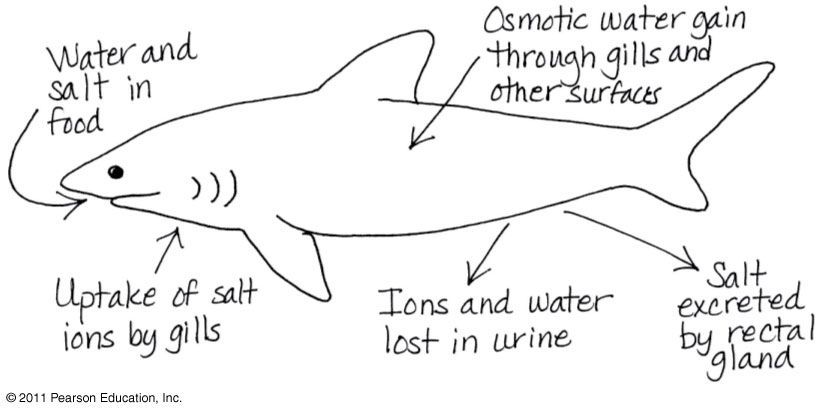 [Speaker Notes: Figure 44.UN02 Appendix A: answer to Test Your Understanding, question 7]